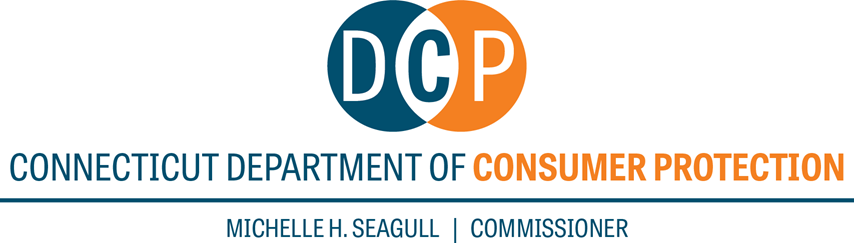 What we do… and Its Impact  on You
Investigations Division
Bob Nakano, Supervising Special Investigator
Ron Clinton, Special Investigator
DCP Overview
•Programs
– Drug Control, Food & Standards, Liquor Control, Trade Practices, Licensing, Occupational & Professional
•Operations
– Licensing, Inspections, Investigations, Enforcement, Referrals and Public Education
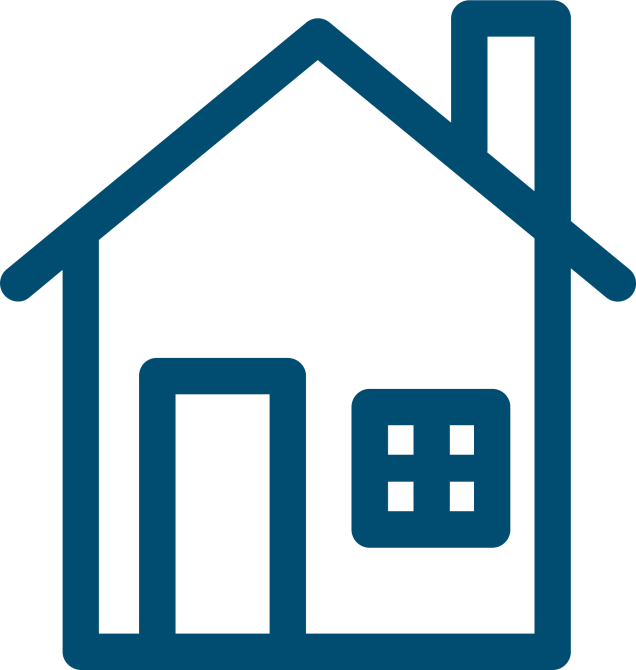 Topics
•The Home Improvement Act
Hiring a Contractor
Contract Requirements
Penalties
Finding A Contractor
Be Alert
				•Website: 	www.ct.gov/dcp
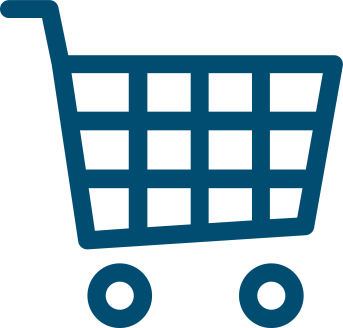 Home Improvement Act 	Chapter 400
Includes the repair, replacement, or addition to any land or building designed to be used as a private residence… 

Requires all Home Improvement Contractors and Salespersons obtain a certificate of Registration

Defines Contract Requirements

Establishes Home Improvement Guaranty Fund

Notice of cancellation (72 hrs./3days)
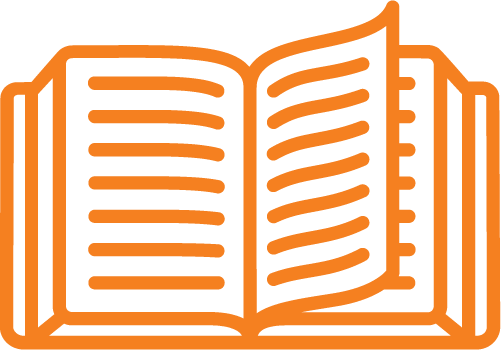 5
When is a Registration Required?
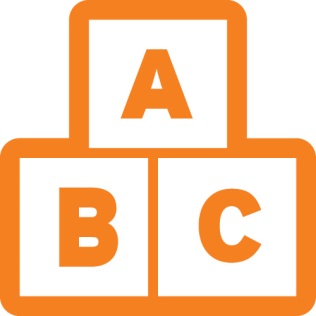 Contracts > $200

Contractors > $1,000 any 12 month period

Contractors –                                         Individual, Partnership, LLC, Corporation

Salespersons [HIS]
6
Sec. 20-427. (a)
Each person engaged in making home improvements shall:
exhibit his/her certificate upon request
state in any advertisement the fact that he/she is registered,
include his/her registration number in any advertisements.
shall obtain all required permits prior to commencing work
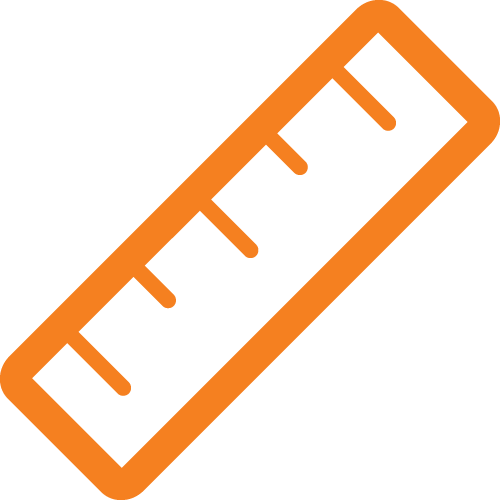 7
Sec. 20-427.(b)
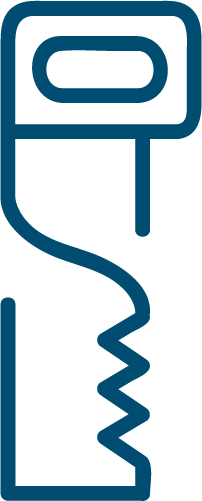 No person shall:
(1) use the certificate of another

(2) give false evidence to the commissioner

(3) impersonate a registered home improvement contractor or salesman

(4) use or attempt to use an expired, suspended or revoked (registration)
 
(5) offer or make any home improvement without having a current certificate of registration
8
Sec. 20-427 (b)  		cont.
(6) claim the registration is an endorsement by the Commissioner

(7) employ an unregistered salesman

(8) fail to refund the amount paid for a home improvement 
 If no substantial portion of work 
 written request
9
Criminal Penalties
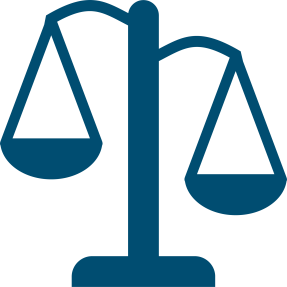 Home Improvement
 Class A Misdemeanor  SOL 1 year
up to 1 year in prison and or $2,000 
(b)(8) contract > $10,000

– Class B Misdemeanor  SOL 1 year
up to 1 year prison and or $1,000

Unclassified Misdemeanor HSSA 90 days or $500.00
10
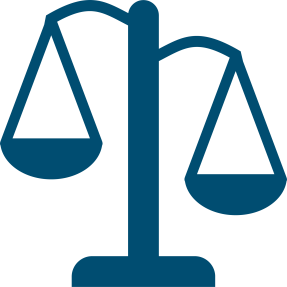 Criminal Penalties
Exploitation of the Elderly
– Larceny 2nd (Class C Felony) SOL 5 years
Victim blind, disabled or > 60 yoa 
1 -10 years prison

In REM Proceedings
Seize Vehicles & Equipment used in commission of a felony
11
Civil Penalties
$500 First offense

$750 Second offense

$1,500 Third offense

Revoke; Suspend; Refuse to Issue or Renew
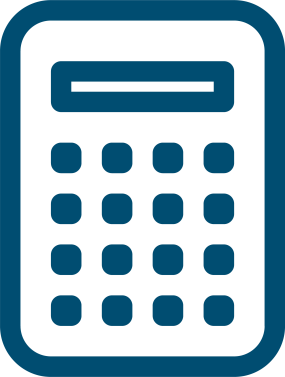 12
Finding A Contractor
•Look For Registration in Advertisements
         – Six digits HIC.5##### or HIC.6#####

•Verify Registration
– Online www.ct.gov/dcp – HIC/NHC/OCC/PRO/CUTPA 	(860) 713-6110
– DCP Hotline 1-800-842-2649

•Check Complaint History		•Get at least three estimates 
•Ask to see their Home Improvement Registration 

•Discuss payment schedule	•No more than 10% to 1/3 down

NO CASH Ever	Never		NO Way NO How
13
Contract Requirements Sec. 20- 429.
Entered into by a registered contractor or salesman 
Is in writing
Date of the transaction
Name and address of the contractor 
Contains the entire agreement
Starting date and completion dates
Signed by owner and contractor
Notice of the owner's cancellation rights
Must disclose other HICs (within past 5yrs)
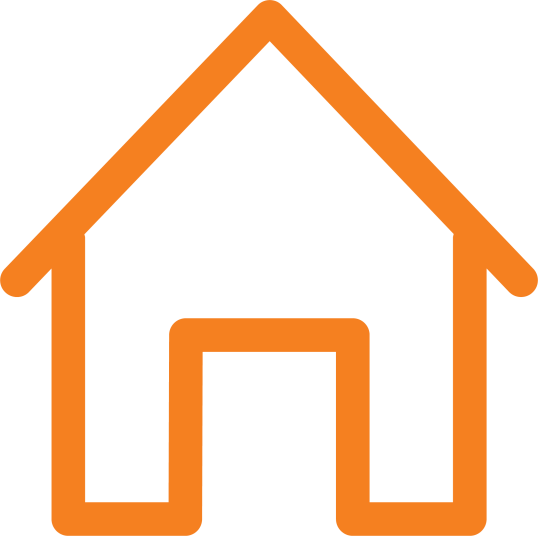 14
Home Solicitation Sales Act Chapter 740
Sec. 42-135a(1)
Provides owner three day right to cancel
1st Notice in area reserved for owner’s signature
Sec.42-135a(2)
Two completed copies of Owner’s Rights 
Sec.42-135a(5)
Must orally notify owner of 3 day right to cancel
15
Be Alert to Typical Practices
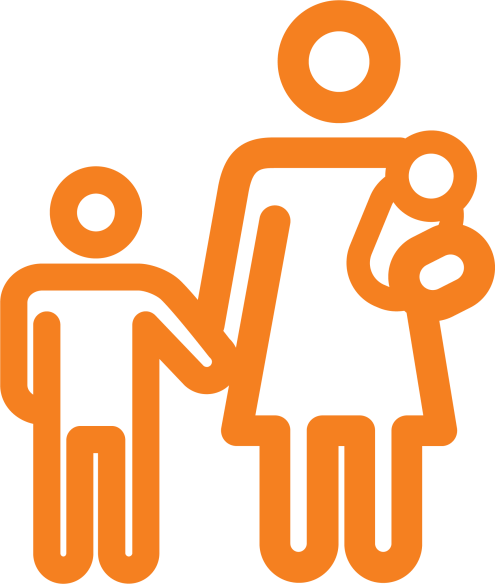 Scare Tactics
Aggressive Marketing
High Pressure sales
False, Misleading or Misrepresentation
(Can do it all…Roofer, Carpenter, Paver, Landscaper)
16
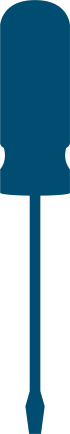 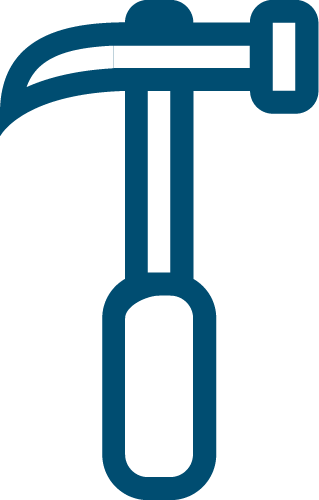 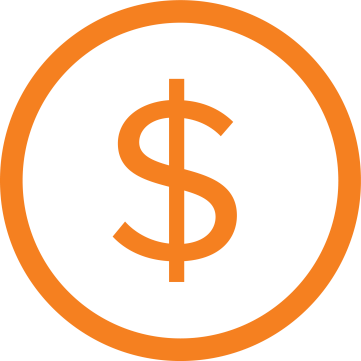 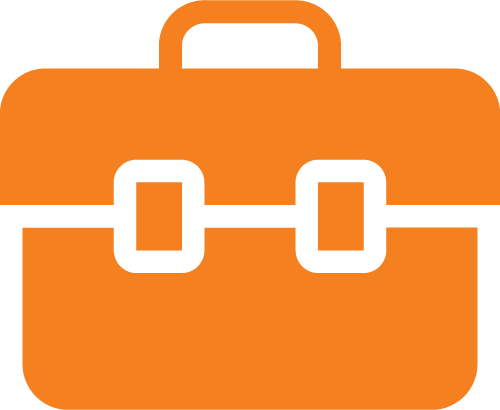 Robert Nakano, Supervising Special Investigator
Ronald Clinton, Special Investigator
CT Department of Consumer Protection 
Investigations Division
Hartford, CT  06103-1840
Desk: 860-713-6141;	FAX: 860-706-1226
Emails: robert.nakano@ct.gov
            ronald.clinton@ct.gov